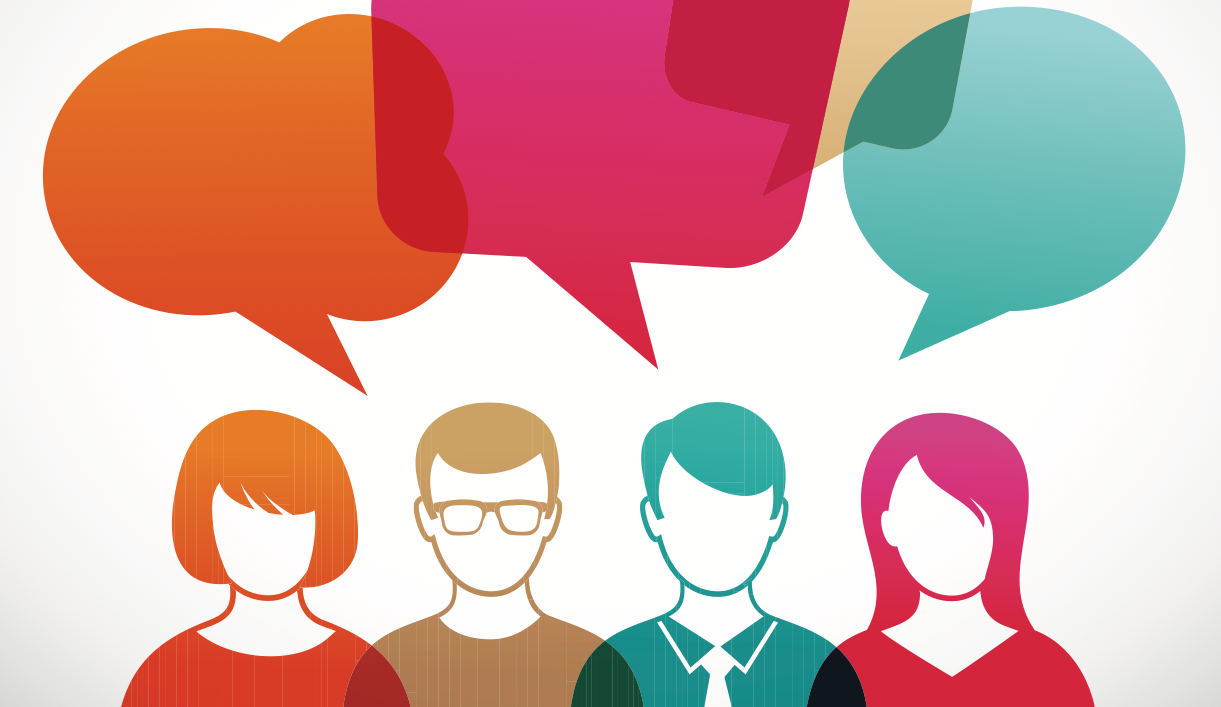 LIFE
QUESTIONS
DAILY
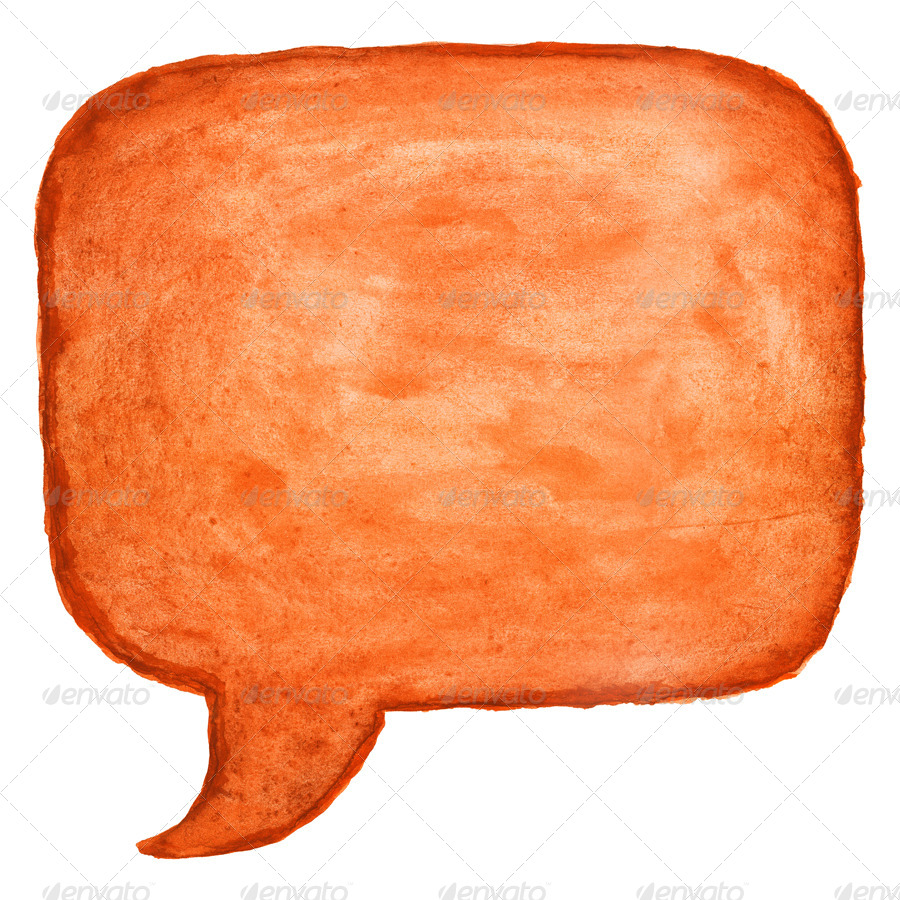 What’s one thing in your home you couldn’t live without? Why?
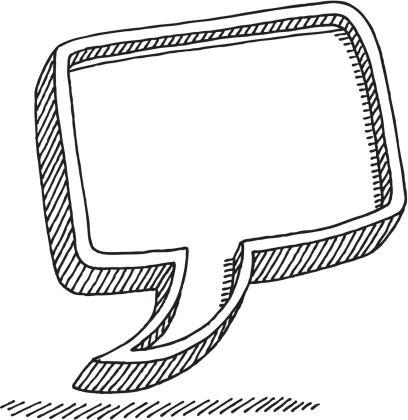 How do you cope with stress? (Or “How do you relax after a busy week?”)
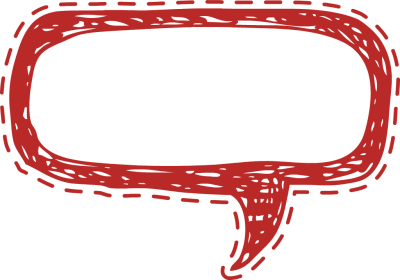 If that you had to spend you had $5,000 today, how would you use it?
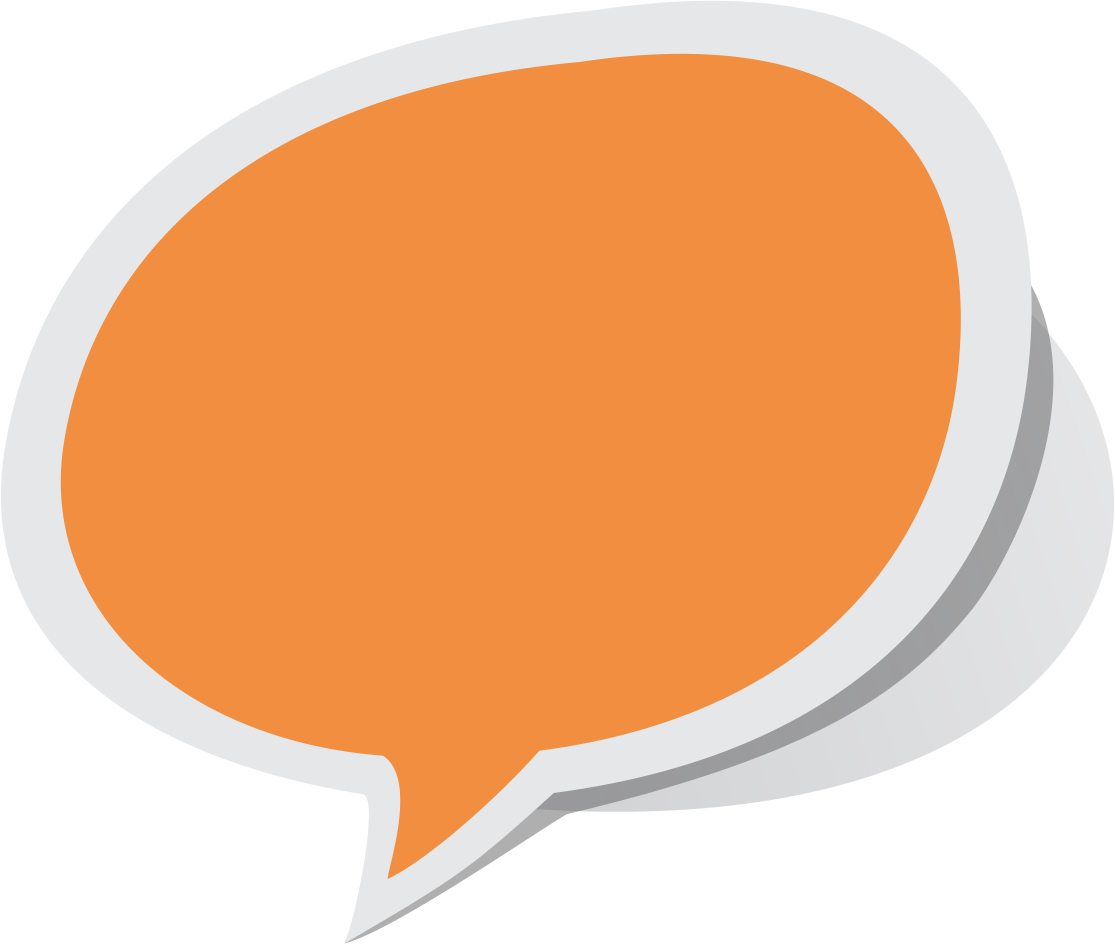 If you could live anywhere in the world for one year, where would you live and why?
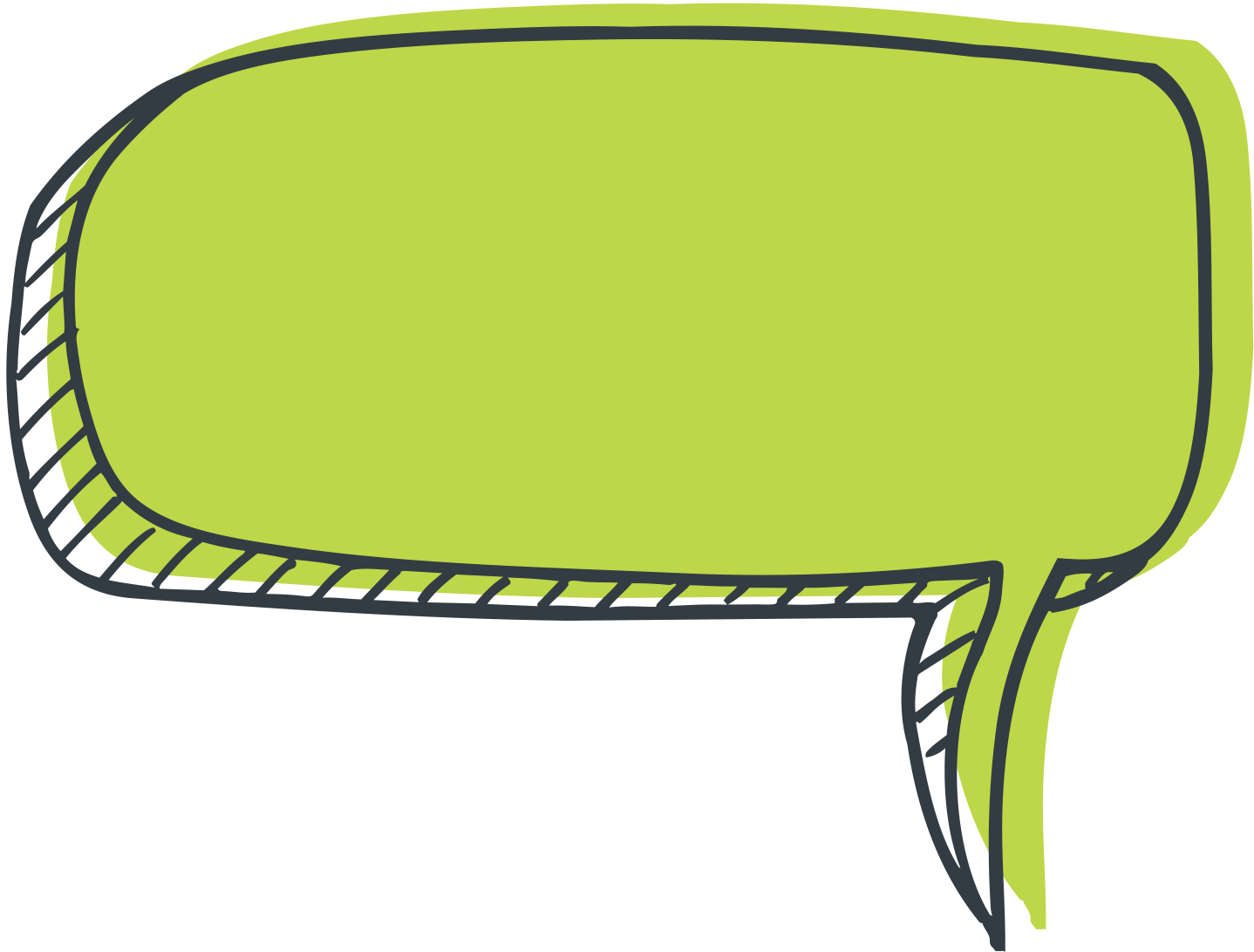 Can you think of a time when a failure actually worked out well? Tell me about it.